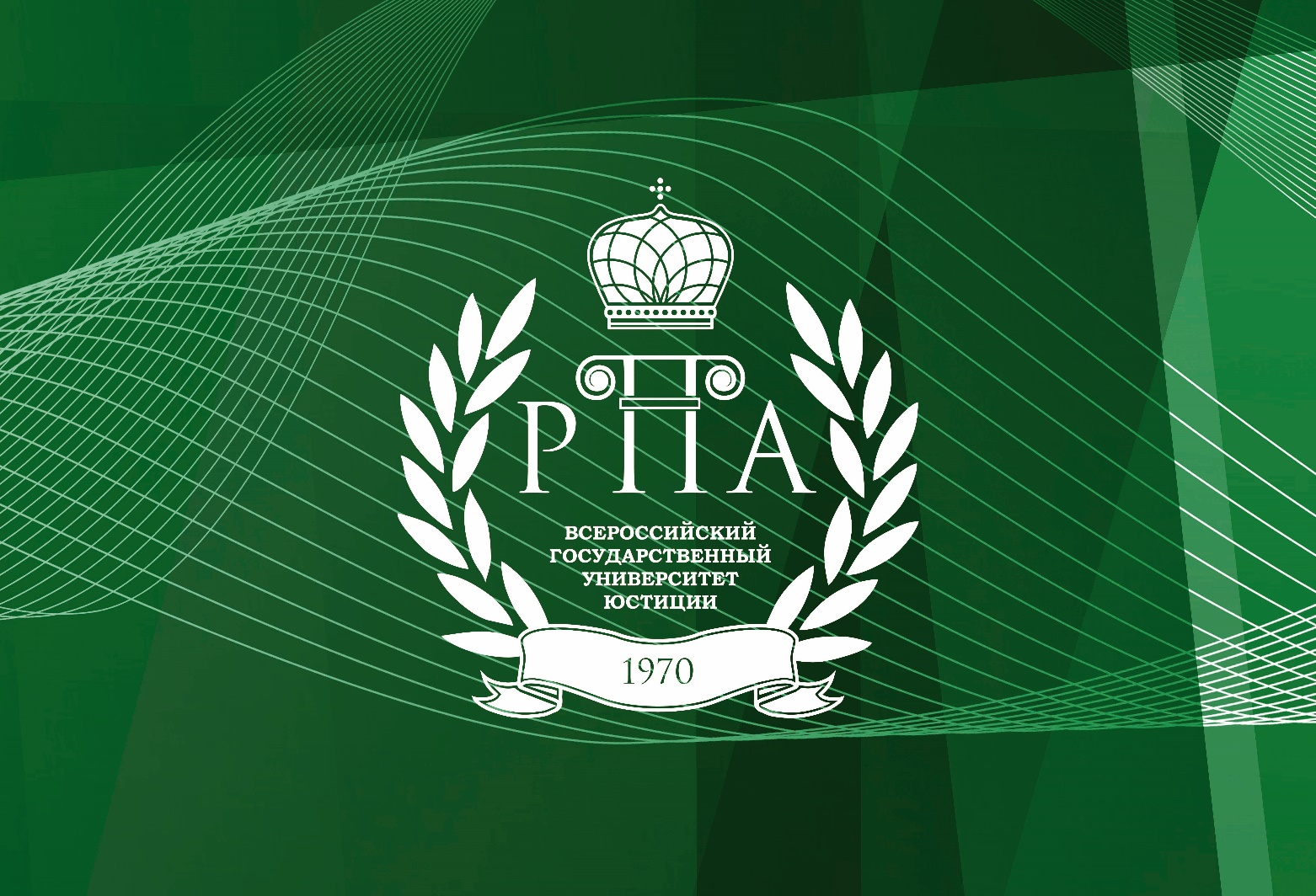 Открытая лекция

Алгоритм успешной сдачи ЕГЭ: секреты и тонкости подготовки
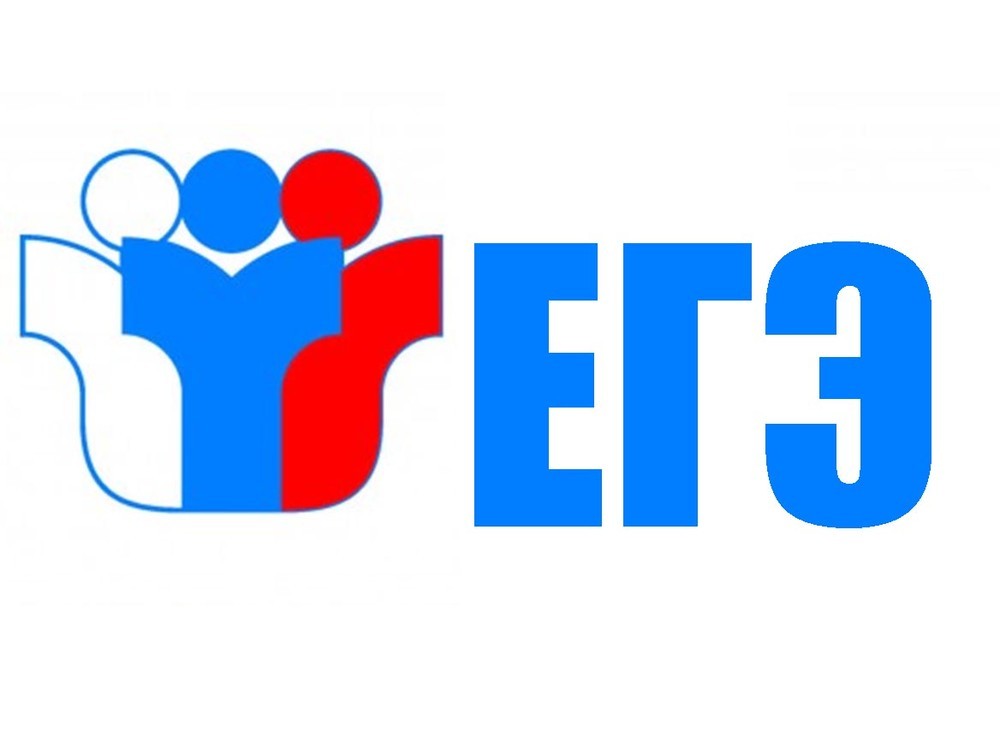 Председатель предметной комиссии Саратовской области по проверке экзаменационных работ ЕГЭ и ГИА по обществознанию

кандидат исторических наук, доцент 
Мерзляков Сергей Леонидович
18.02.2019
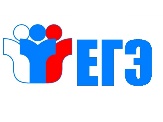 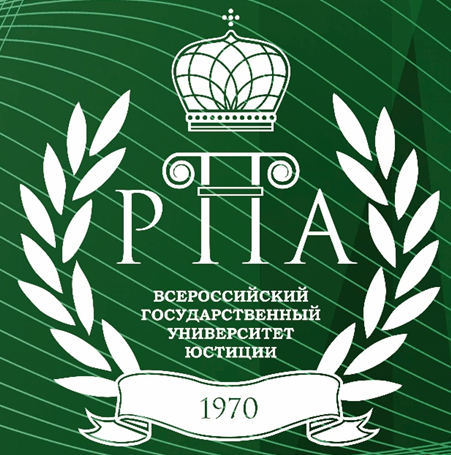 С чего начать подготовку?
http://fipi.ru/ege-i-gve-11/demoversii-specifikacii-kodifikatory
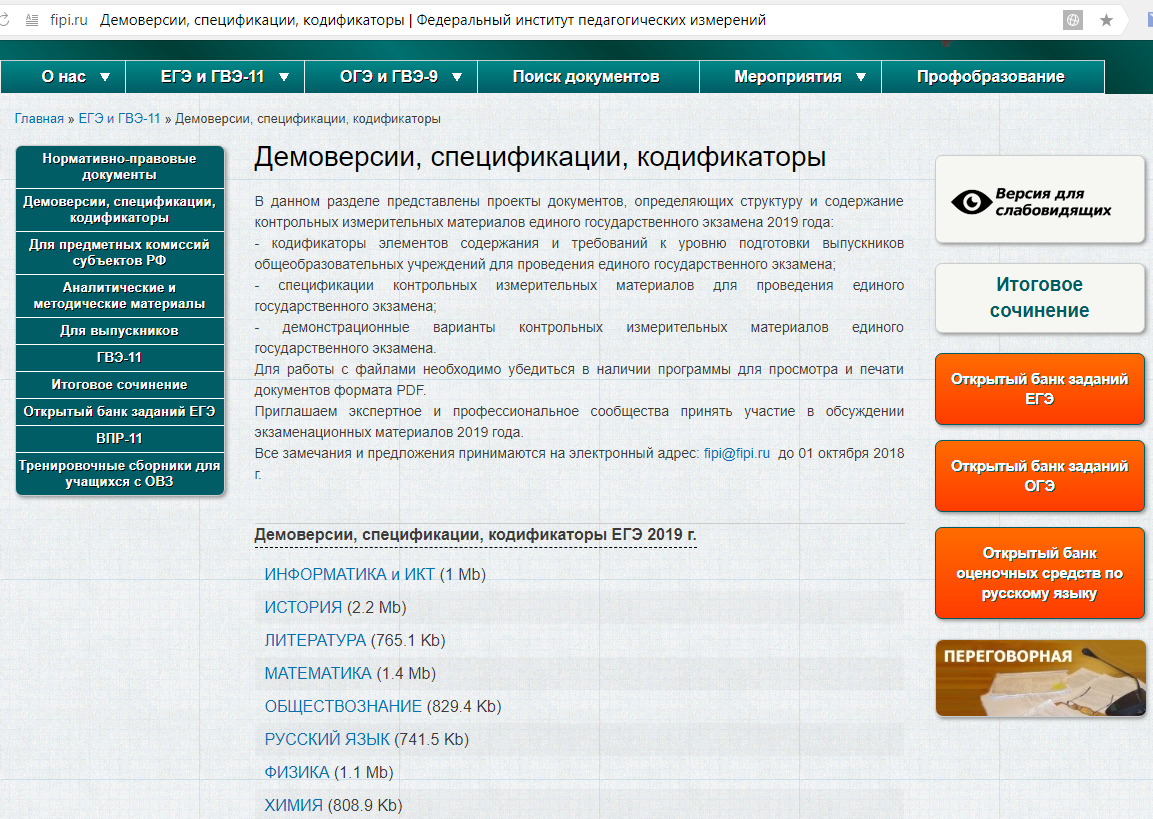 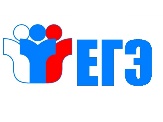 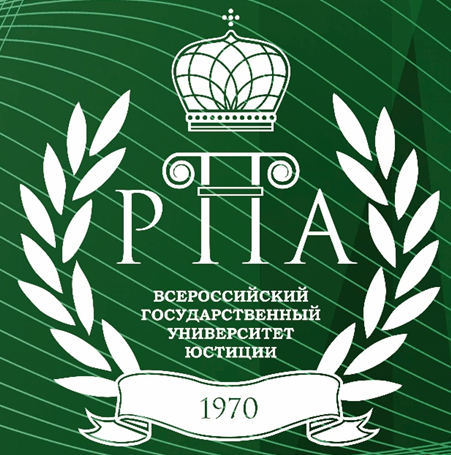 С чего начать подготовку?
http://www.fipi.ru/ege-i-gve-11/analiticheskie-i-metodicheskie-materialy
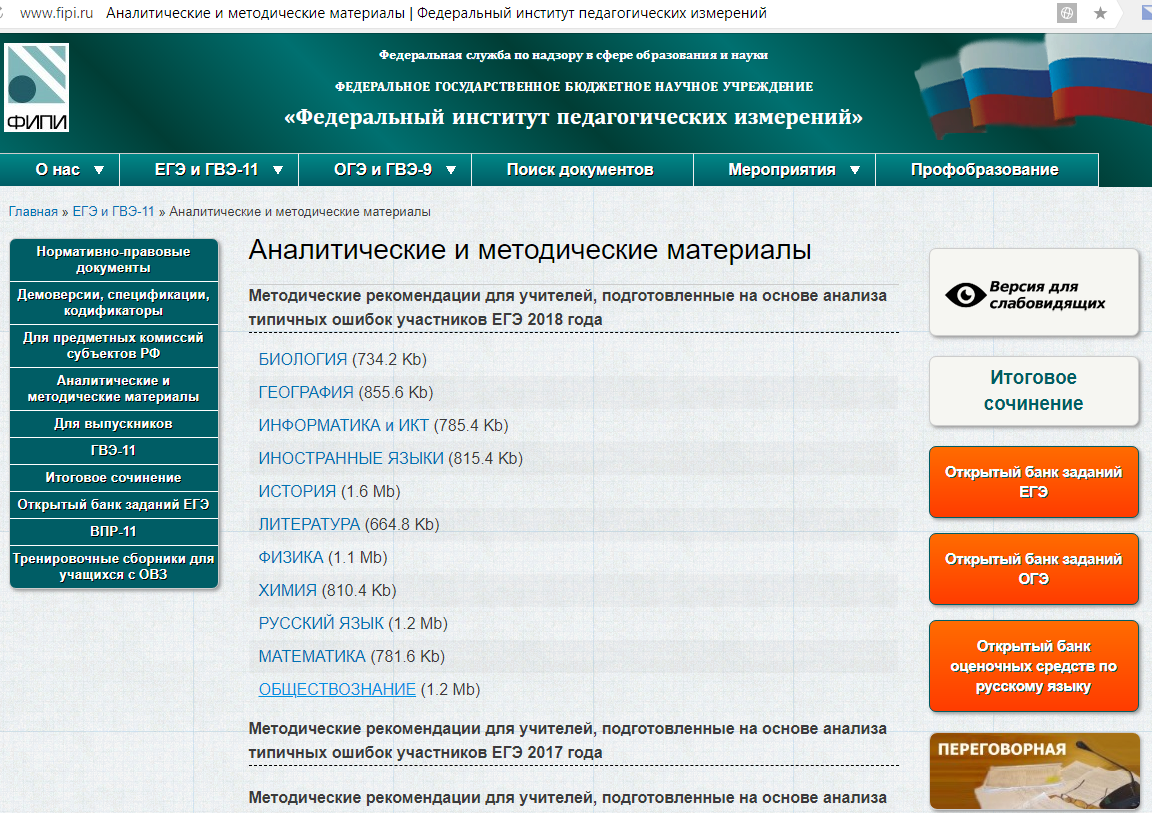 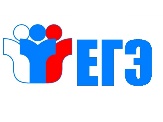 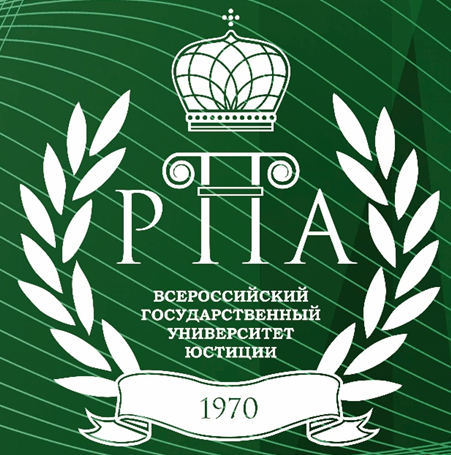 С чего начать подготовку?
http://www.fipi.ru/ege-i-gve-11/dlya-predmetnyh-komissiy-subektov-rf
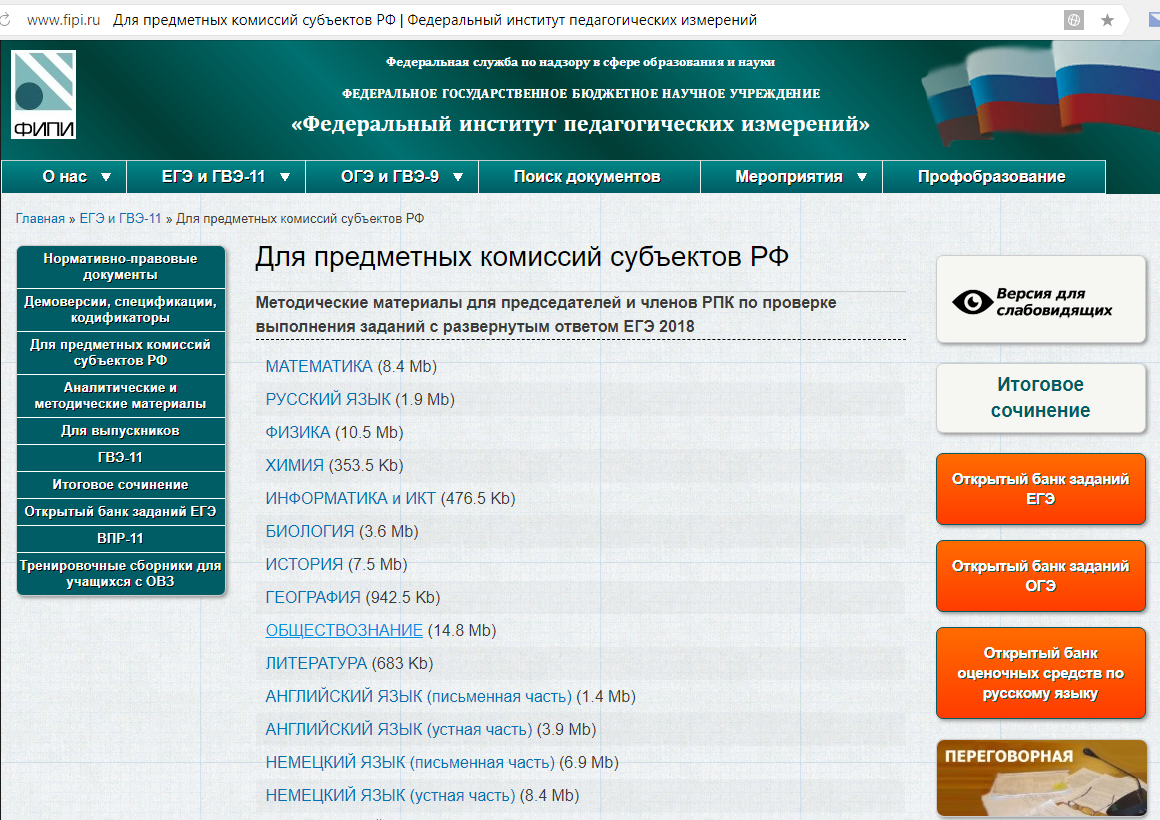 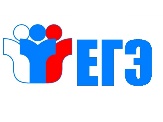 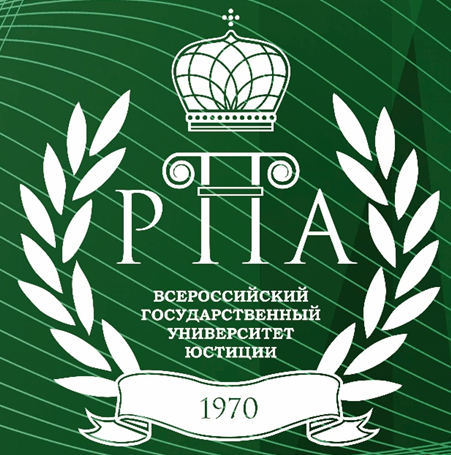 С чего начать подготовку?
http://www.fipi.ru/ege-i-gve-11/dlya-predmetnyh-komissiy-subektov-rf
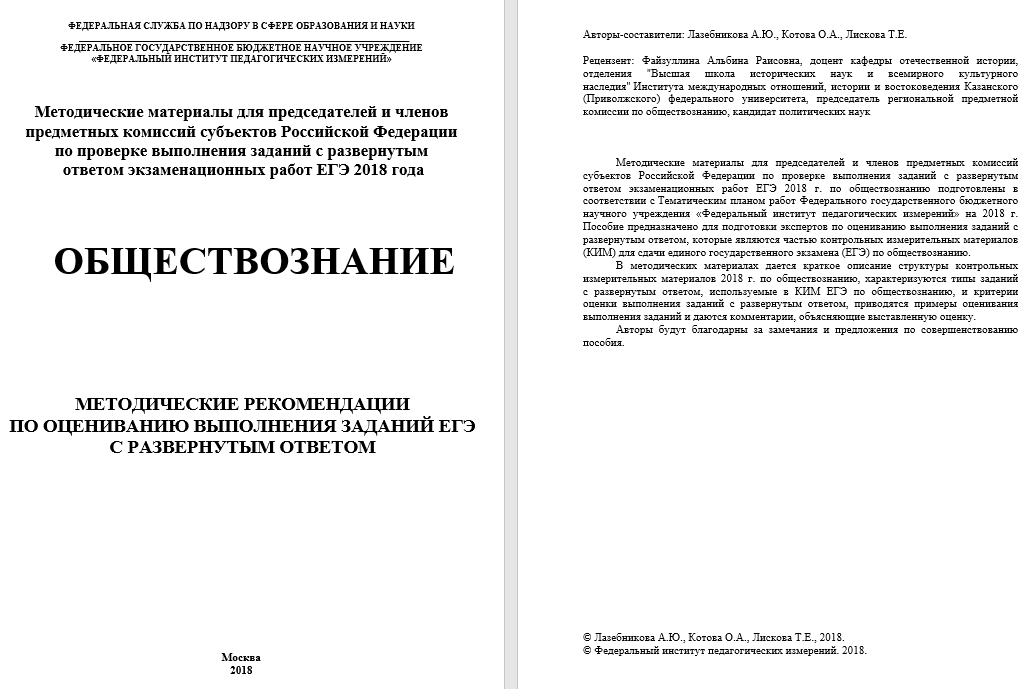 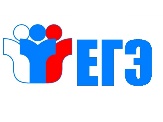 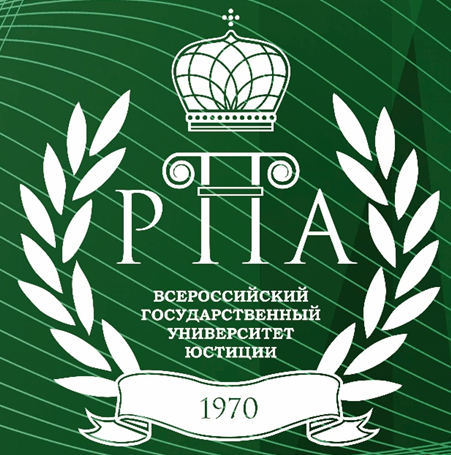 С чего начать подготовку?
http://www.fipi.ru/ege-i-gve-11/dlya-predmetnyh-komissiy-subektov-rf
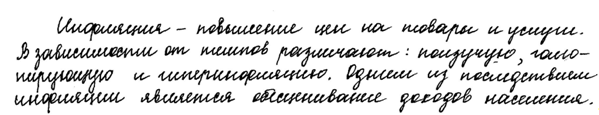 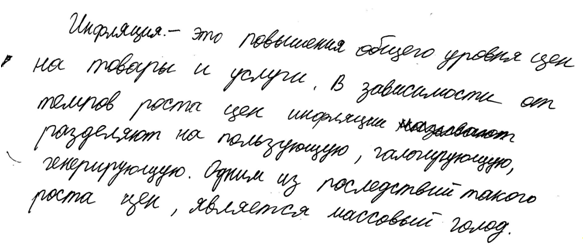 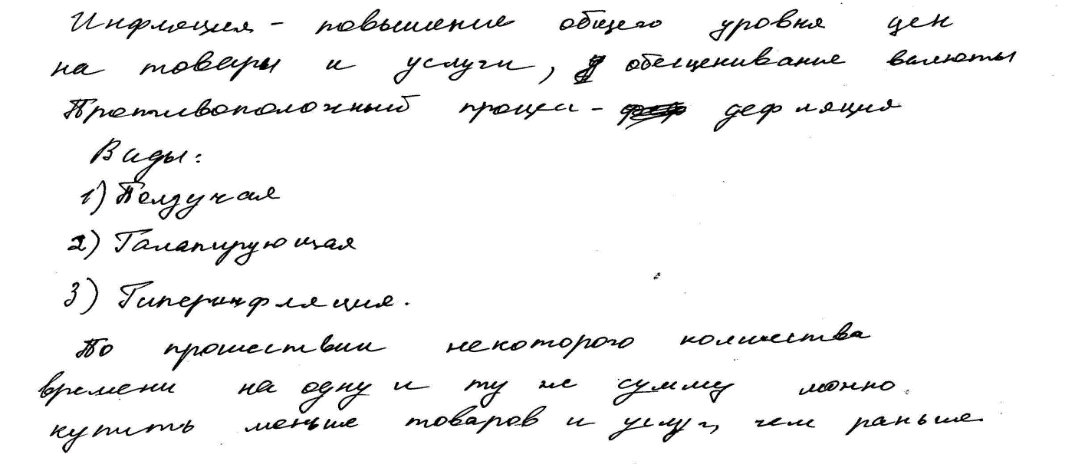 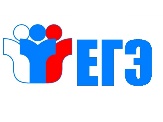 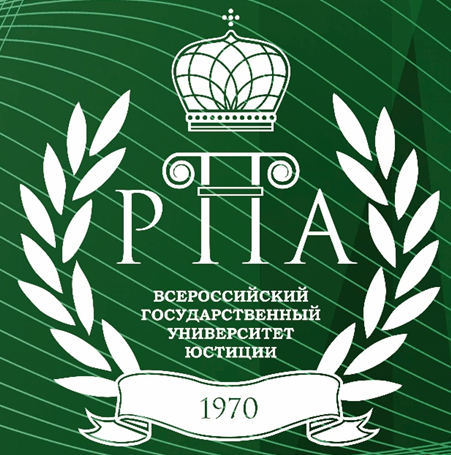 С чего начать подготовку?
Видеоконсультации по подготовке к ЕГЭ
http://www.fipi.ru/ege-i-gve-11/daydzhest-ege
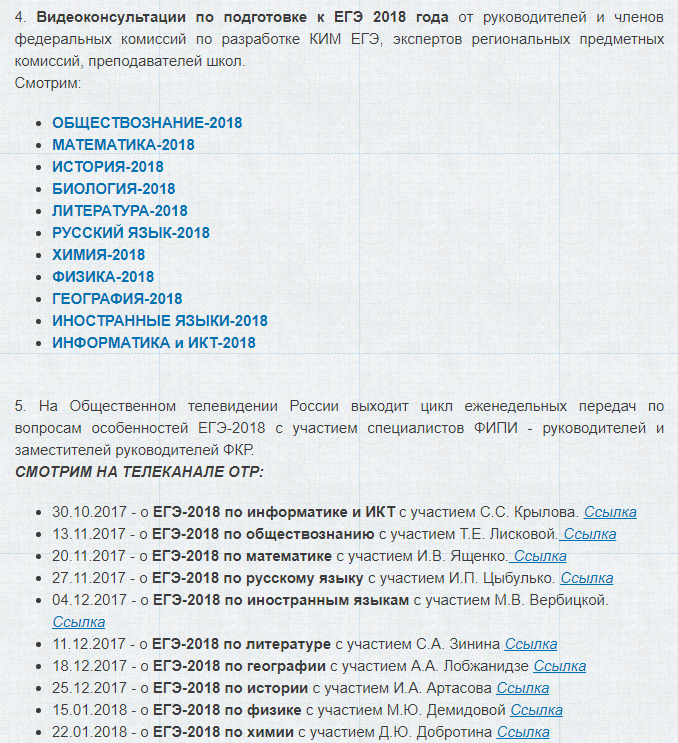 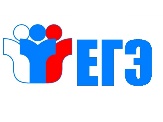 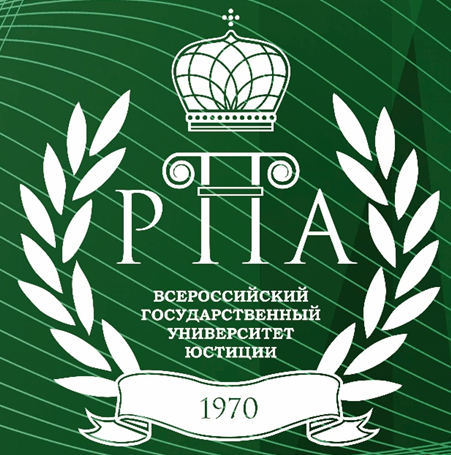 Закрепление и тренировка
http://www.fipi.ru/content/otkrytyy-bank-zadaniy-ege
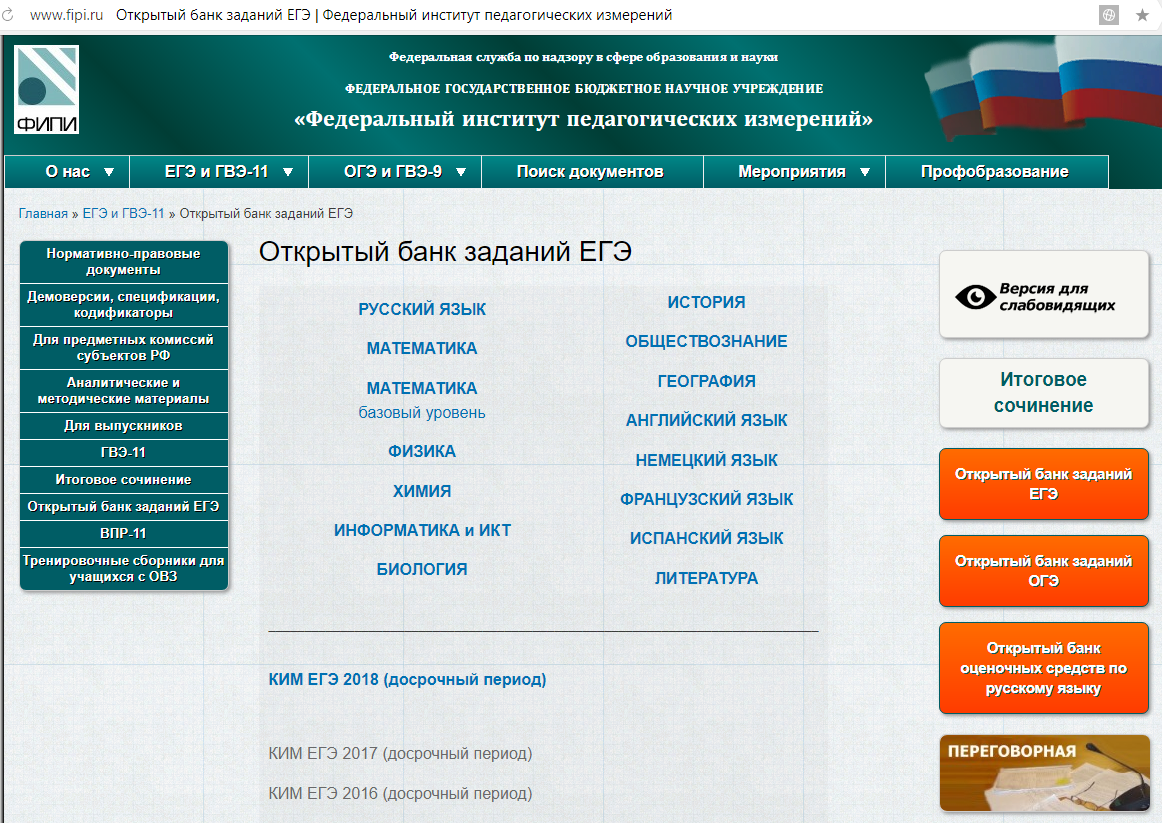 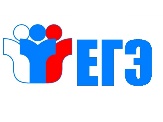 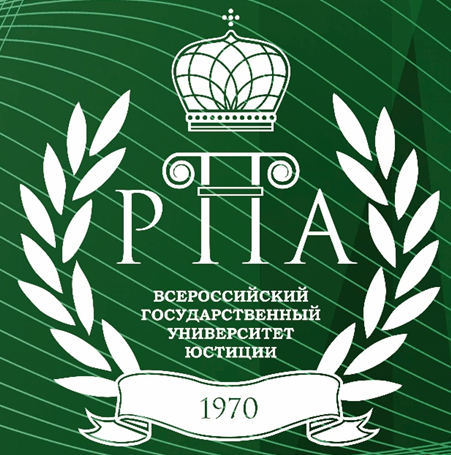 Закрепление и тренировка
http://fipi.ru/content/kim-ege-2018-dosrochnyy-period
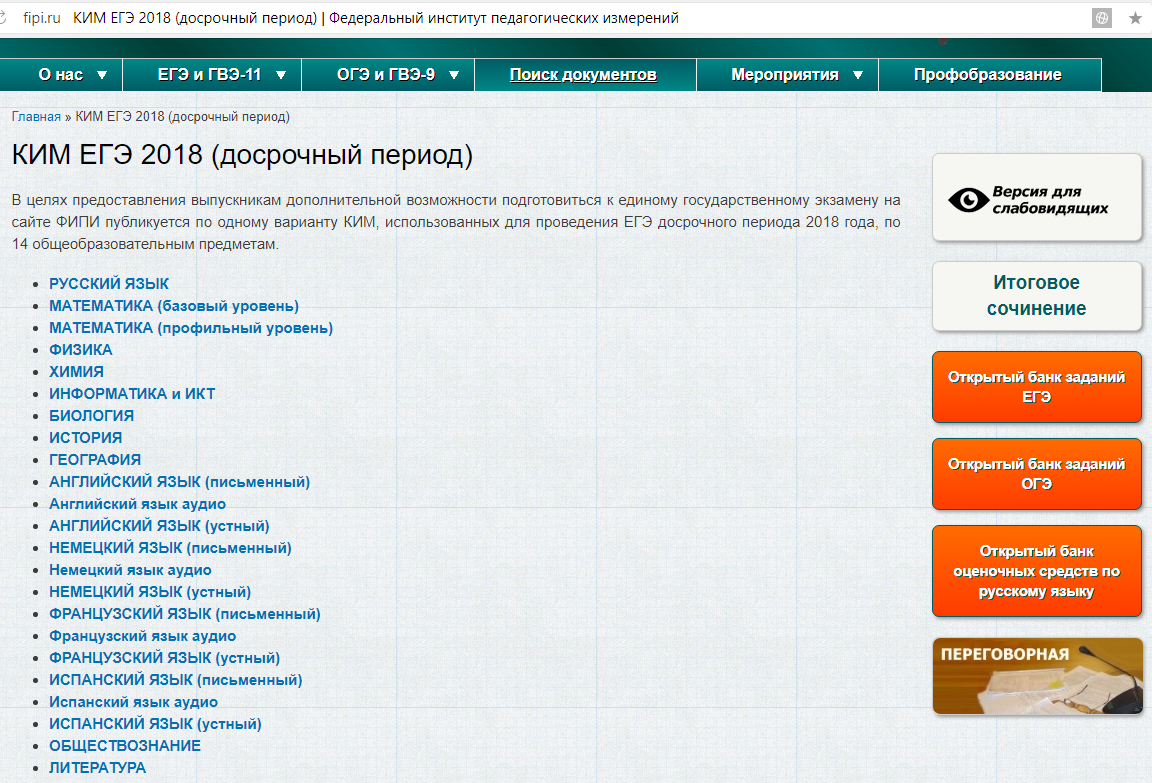 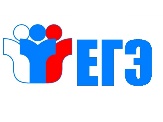 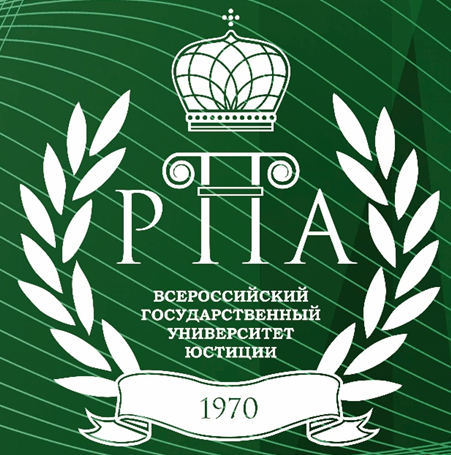 Закрепление и тренировка
http://www.ege.edu.ru/ru/classes-11/entering/scaling/
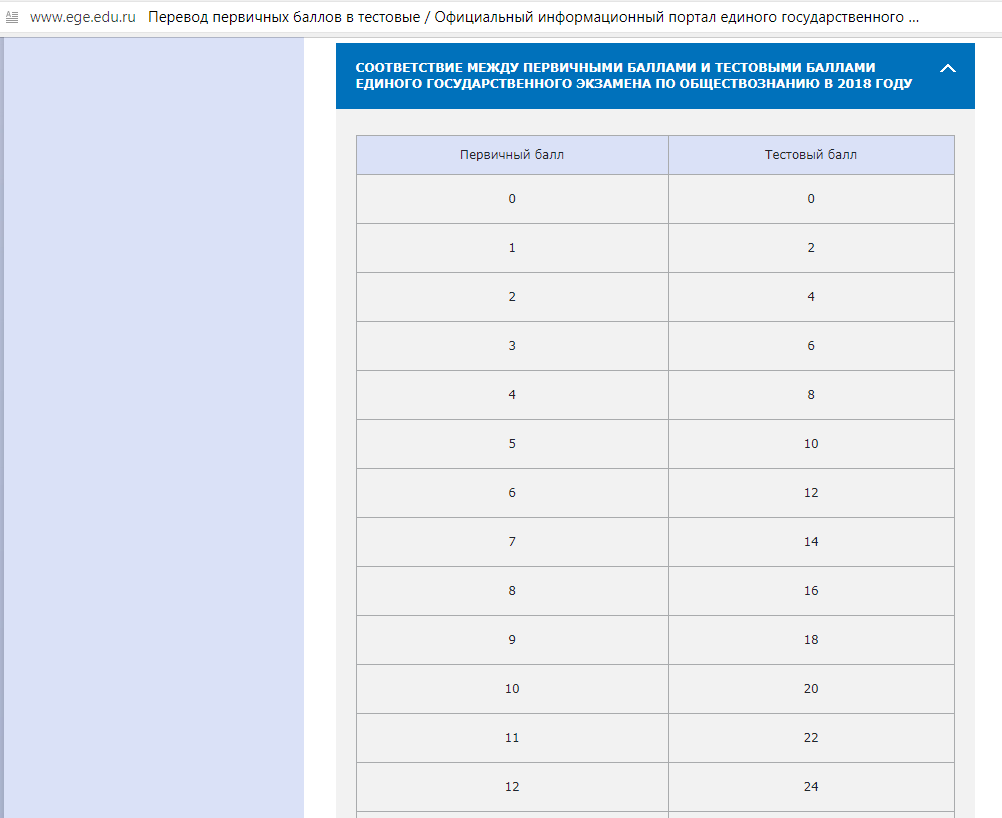 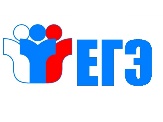 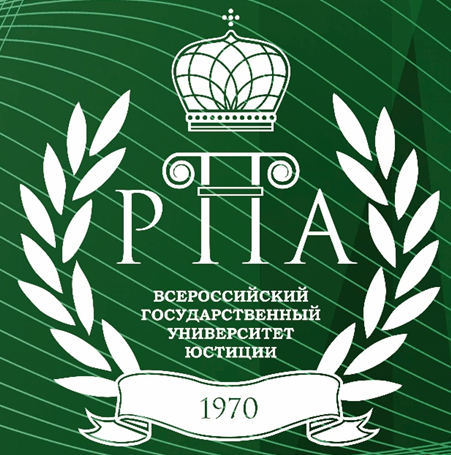 Закрепление и тренировка
http://www.ege.edu.ru/ru/classes-11/entering/scaling/
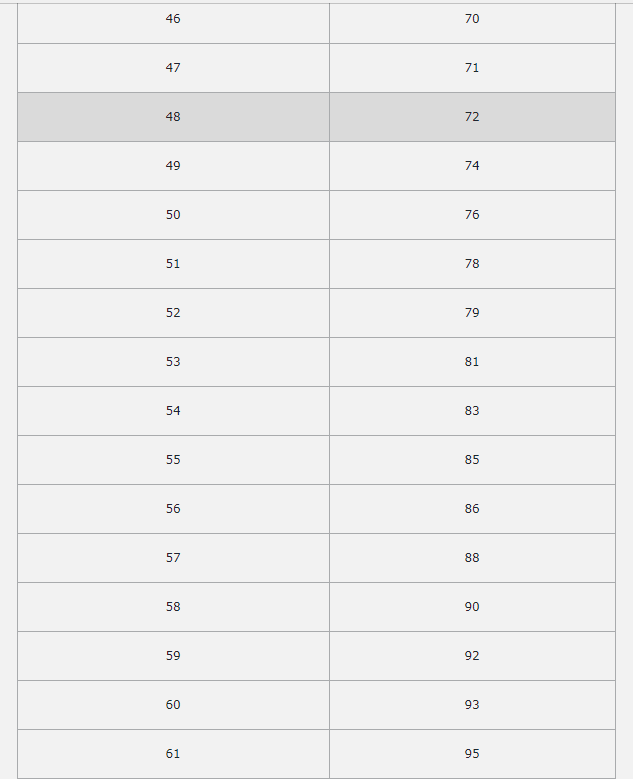 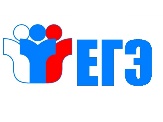 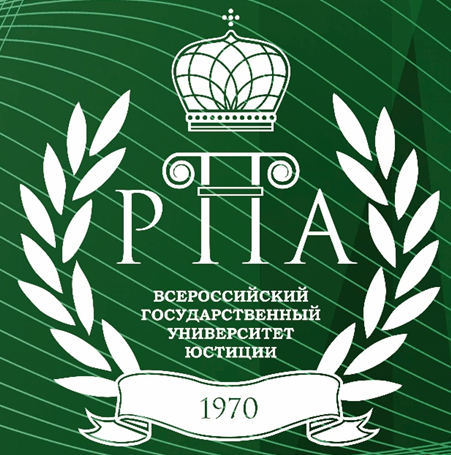 Закрепление и тренировка
Какие учебники будут эффективнее?
Авторы-составители: Лазебникова А.Ю., Котова О.А., Лискова Т.Е.
Какая книга поможет мне подготовиться?
Изучение курса и, следовательно, подготовка к экзамену должны строиться на основе учебников, рекомендуемых Минобрнауки России к использованию при реализации имеющих государственную аккредитацию образовательных программ среднего общего образования (учебников из Федерального перечня).
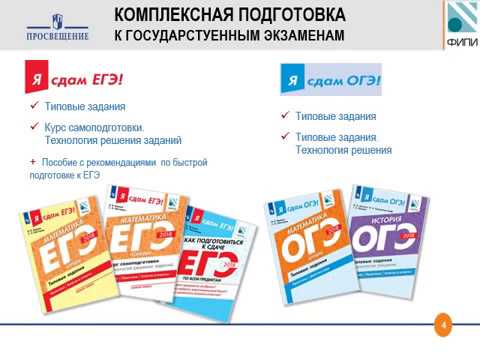 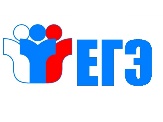 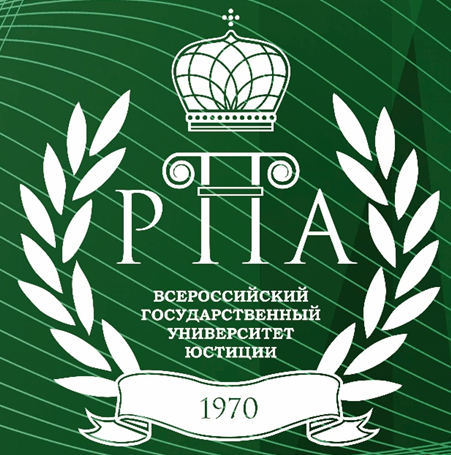 Закрепление и тренировка
Как определить, что именно учить?
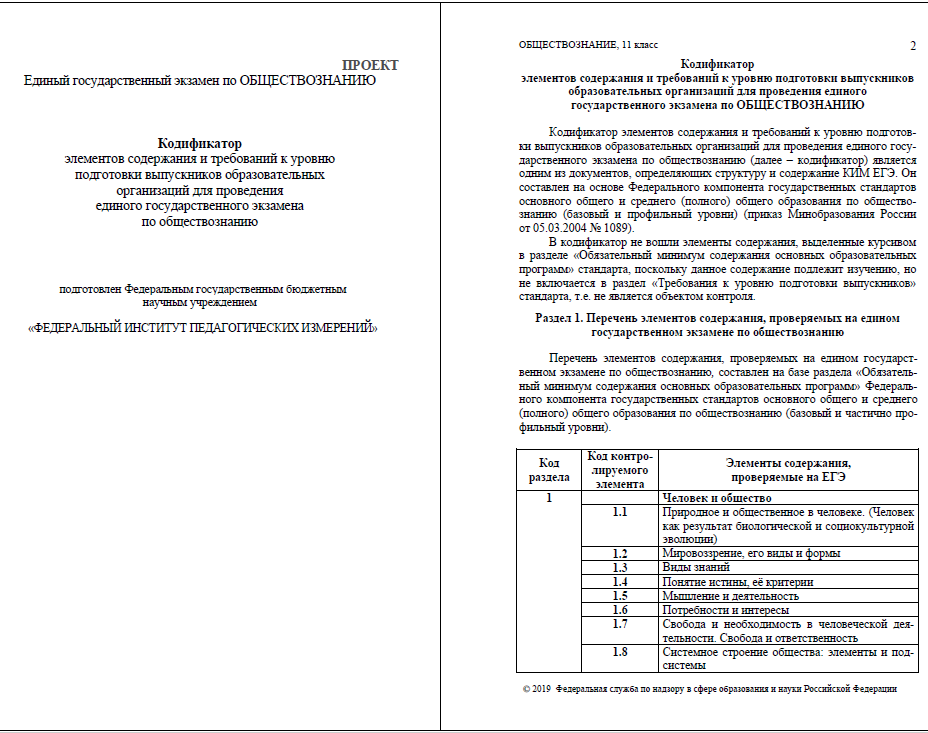 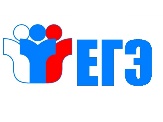 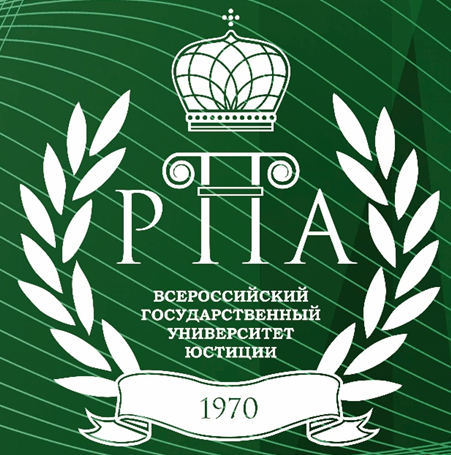 Закрепление и тренировка
Как определить, что именно учить?
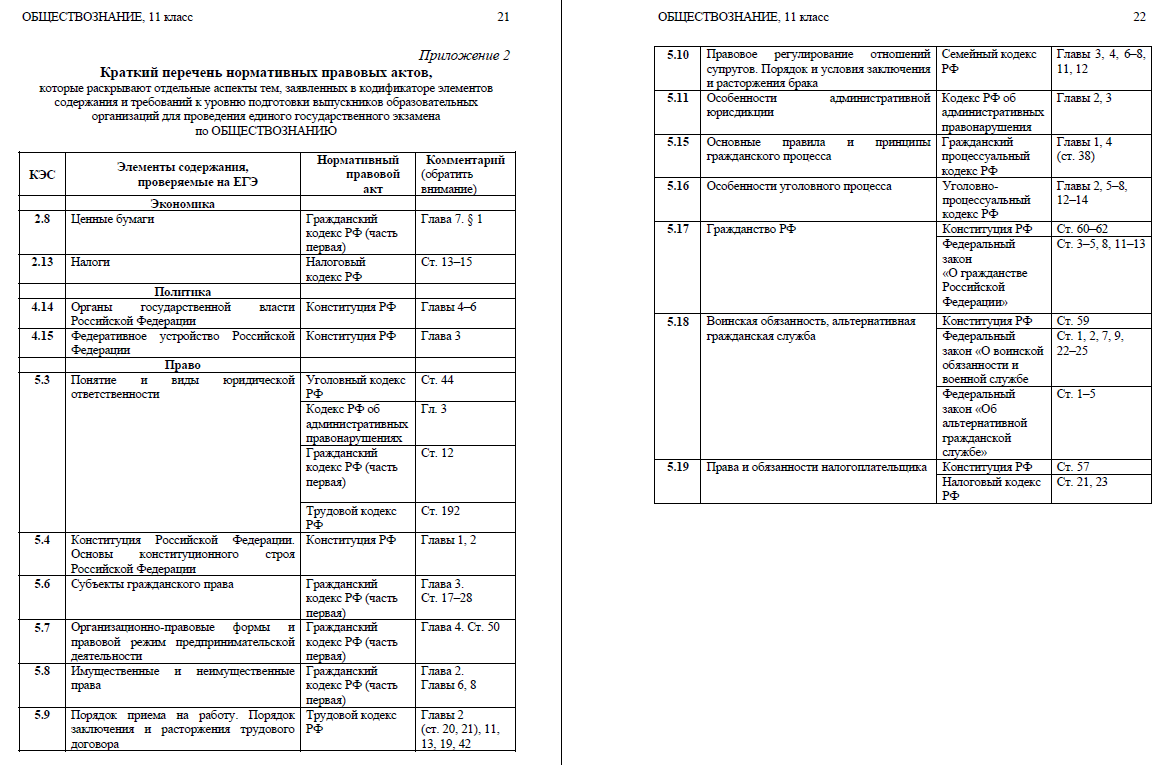 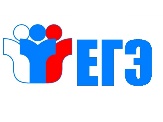 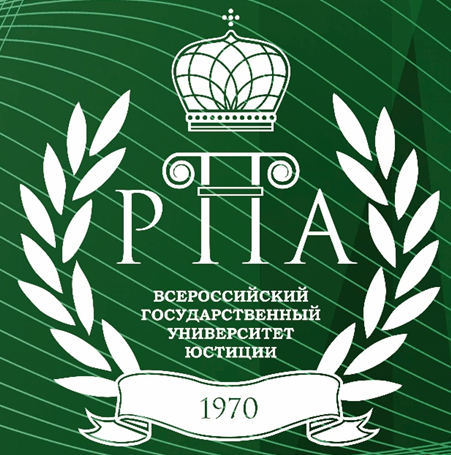 Изменения в оценках
КИМ 2019 г. запланированы следующие изменения: 

скорректирована формулировка, переработана система оценивания задания 25; 
максимальный балл увеличен с 3 до 4; 

детализированы формулировки заданий 28, 29, и изменена система их оценивания; 

- максимальный первичный балл за выполнение всей работы увеличен с 64 до 65.
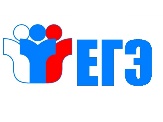 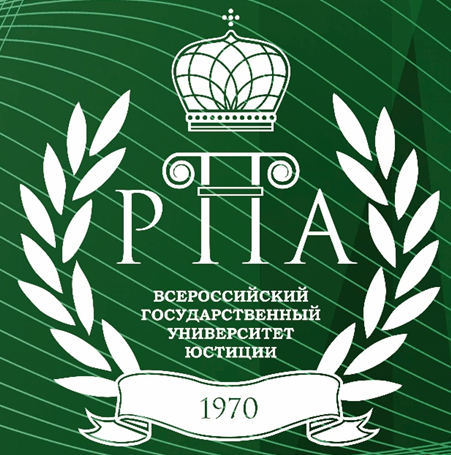 Изменения в оценках
Задание 25
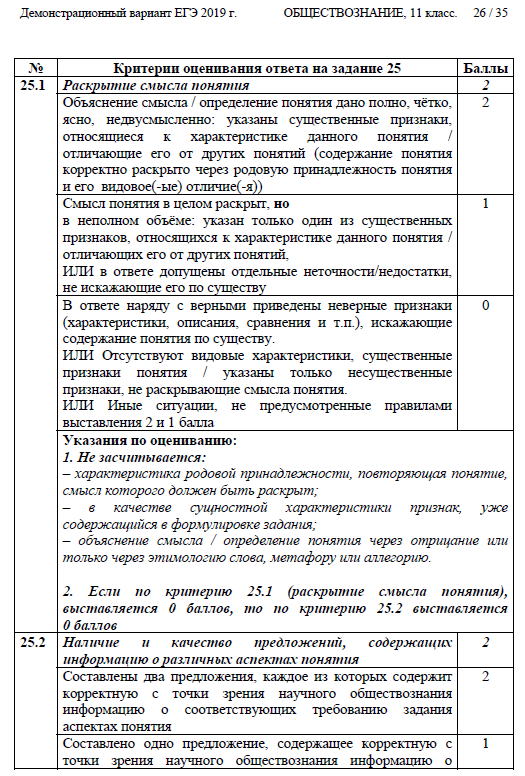 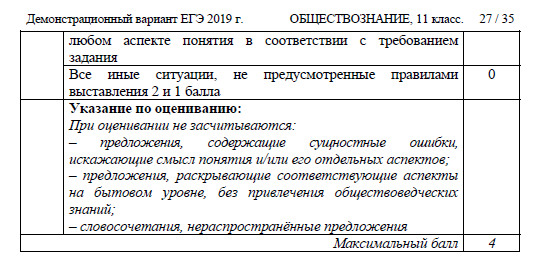 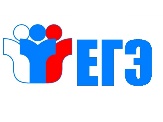 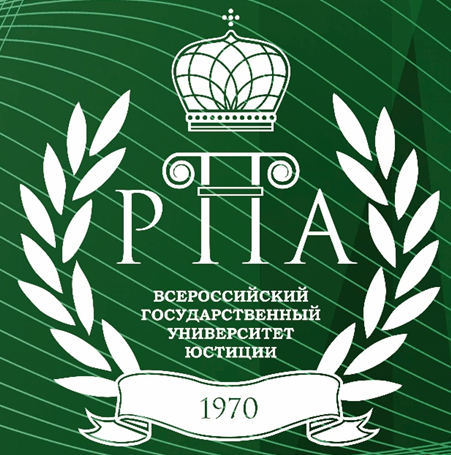 Изменения в оценках
Задание 25
Используя обществоведческие знания, 
1) раскройте смысл понятия «юридическая ответственность»; 
2) составьте два предложения: 
- одно предложение, содержащее информацию о трёх видах дисциплинарных взысканий в Трудовом кодексе РФ, 
одно предложение, раскрывающее сущность принципа гуманизма юридической ответственности. 

(Предложения должны быть распространёнными и содержащими корректную информацию о соответствующих аспектах понятия.)
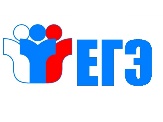 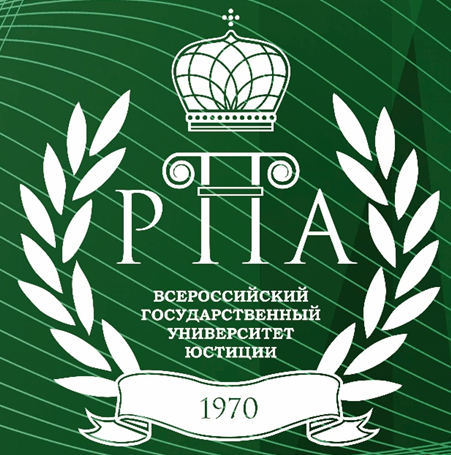 Изменения в оценках
Задание 28
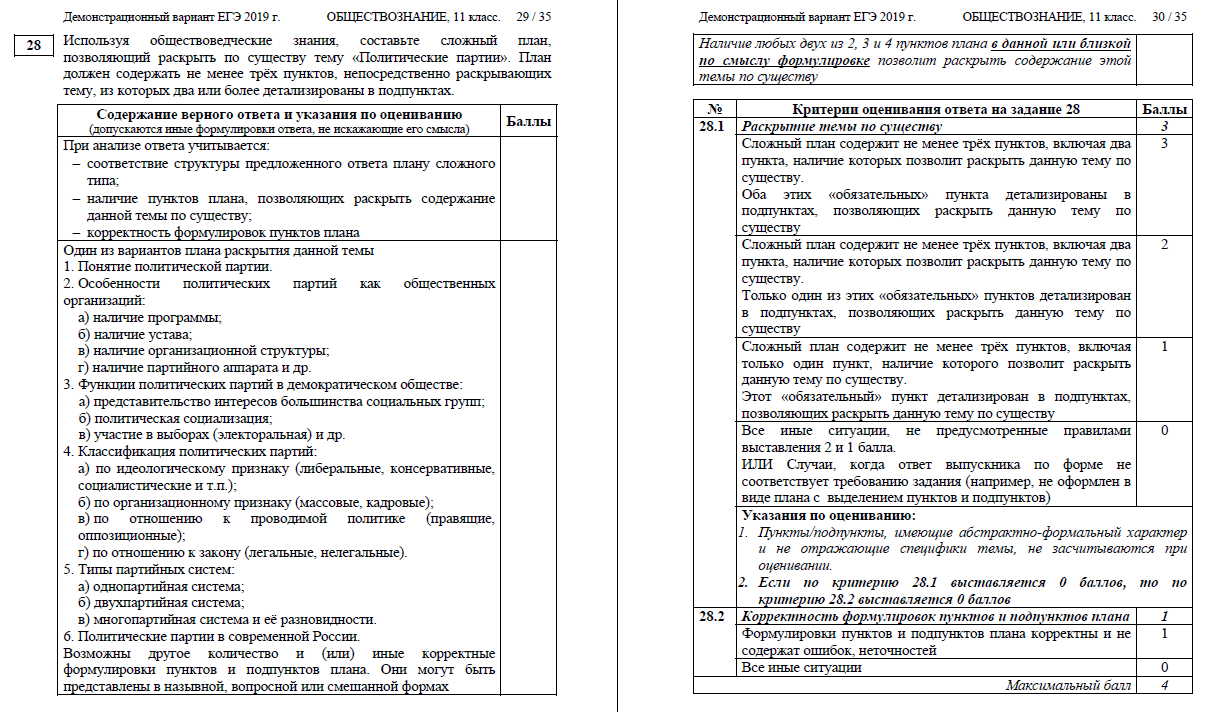 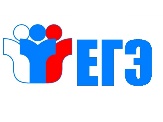 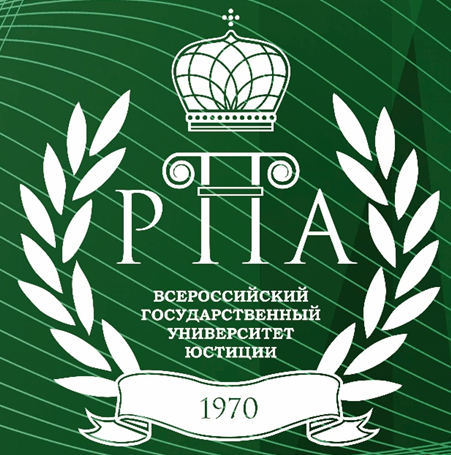 Изменения в оценках
Задание 28
Новая формулировка задания 28: 
Используя обществоведческие знания, составьте сложный план, позволяющий раскрыть по существу тему «…». План должен содержать не менее трёх пунктов, непосредственно раскрывающих тему, из которых два или более детализированы в подпунктах. 

Новая формулировка задания содержит четкие указания: 
– составить сложный план; 
– план должен основываться на обществоведческих знаниях; 
– план должен раскрывать по существу заданную тему; 
– план должен содержать не менее трех пунктов, из которых два или более с подпунктами. 
ИТОГ: 
сокращено количество критериев оценивания. 
Увеличилась оценка 1 критерия – до 3 баллов. 
Общее количество баллов за задание – осталось неизменным – 4 балла.
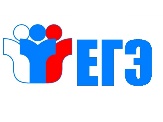 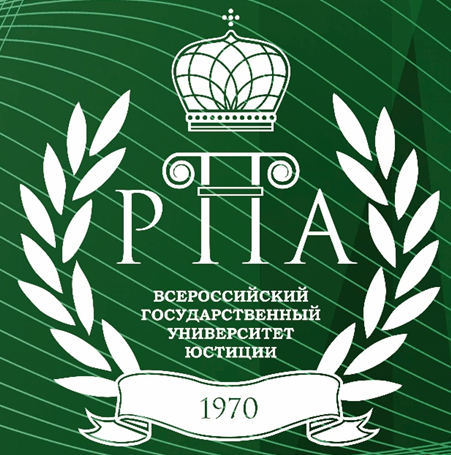 Изменения в оценках
Задание 29
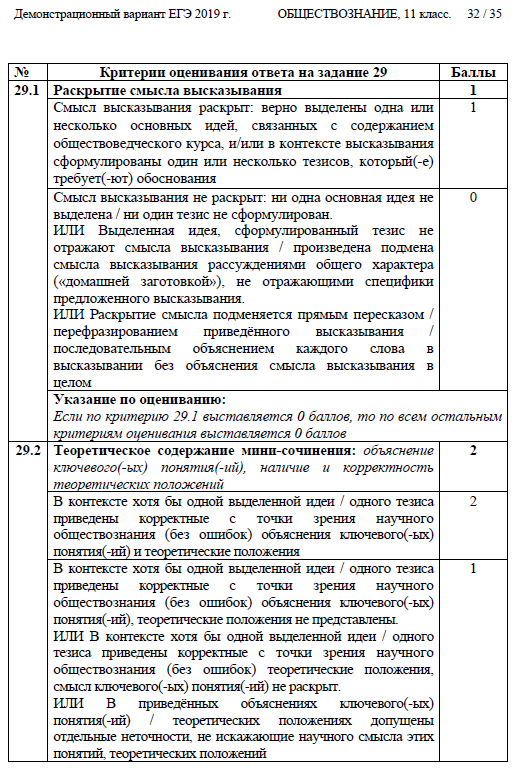 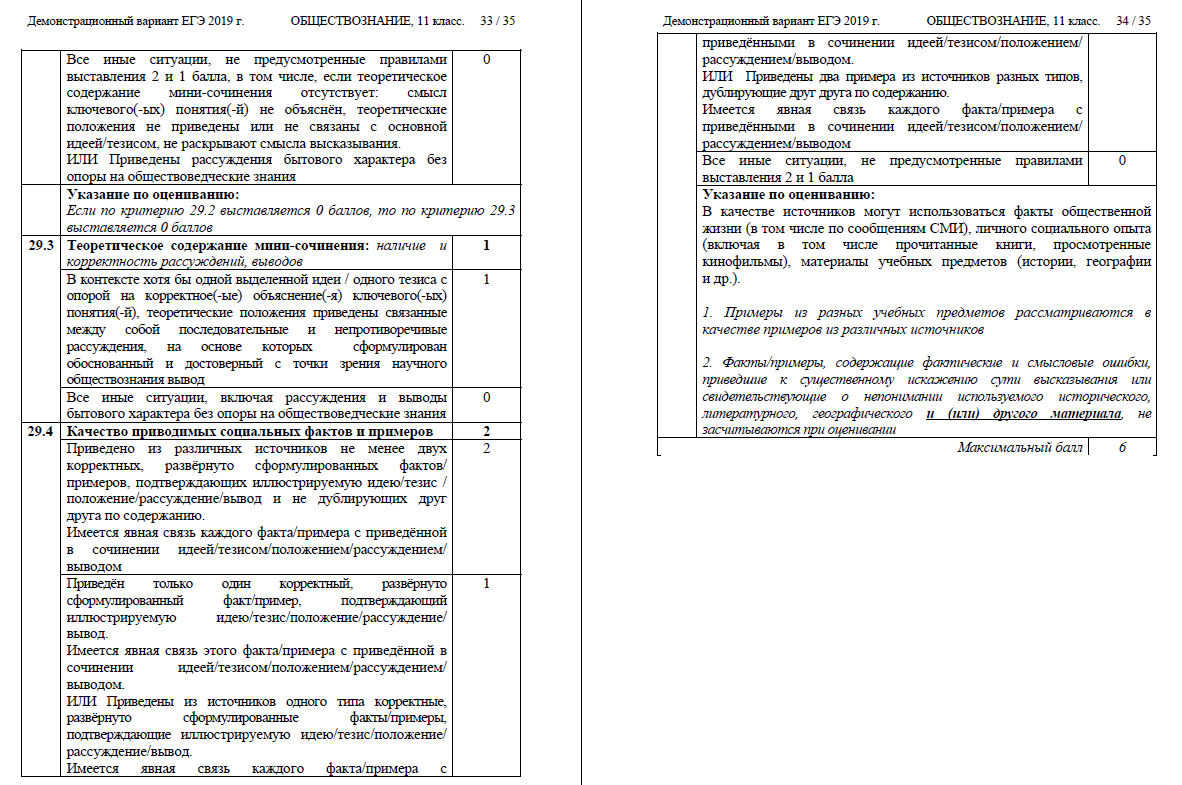 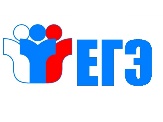 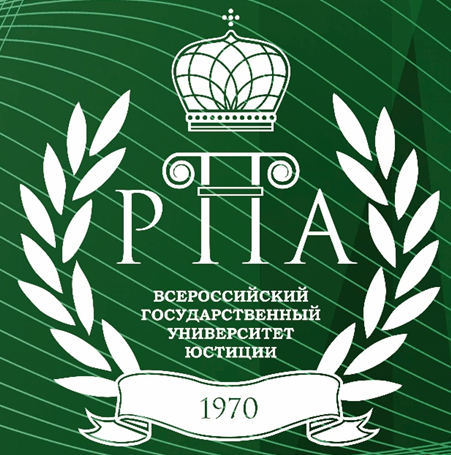 Изменения в оценках
Задание 29
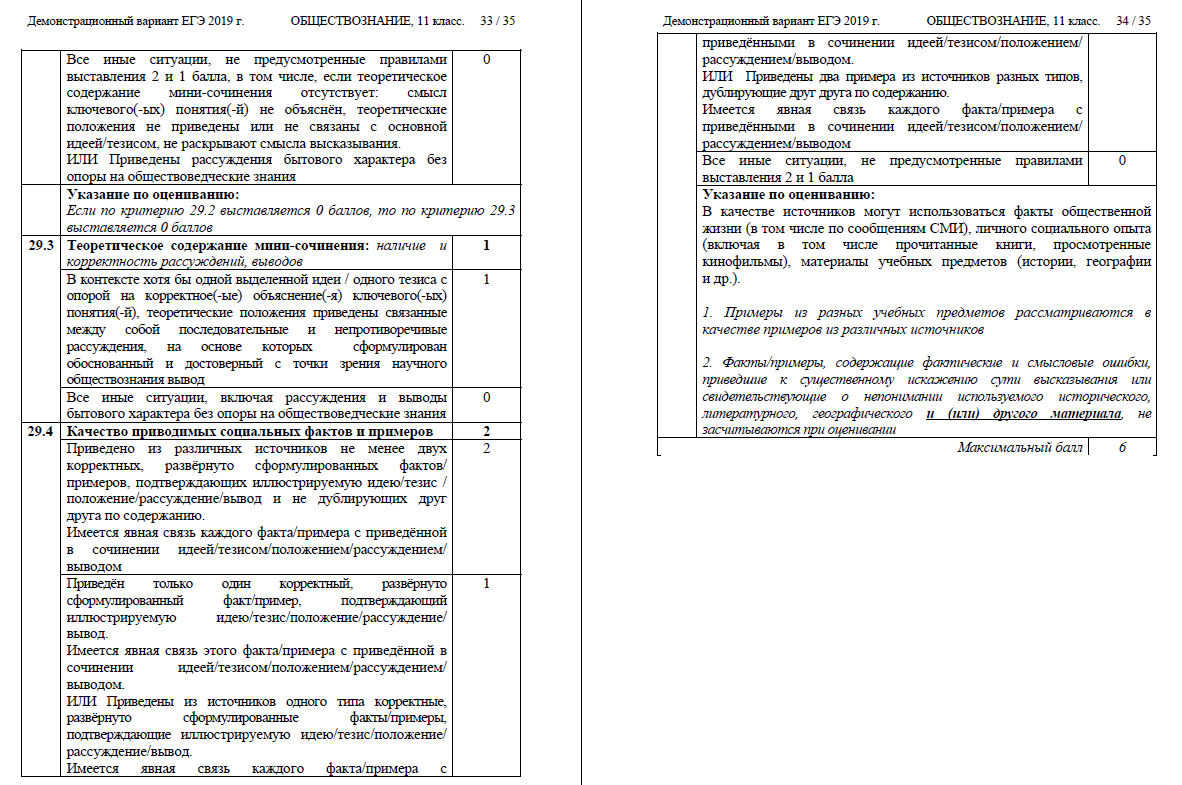 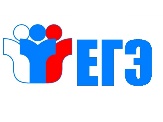 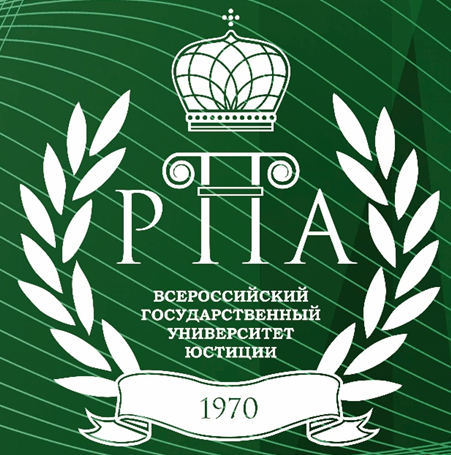 Изменения в оценках
Задание 29
Проведем пошаговый разбор обновленной формулировки задания. 
1. Выберите одно из предложенных ниже высказываний и на его основе напишите мини-сочинение. 

Предъявляется общее требование к форме ответа. Выпускник, как и в предыдущие годы, должен выбрать одно высказывание и написать мини-сочинение. Таким образом, ответом на задание является не план, схема или рисунок, а именно мини-сочинение, предполагающее наличие связанных между собой рассуждений на определенную тему.
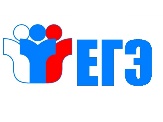 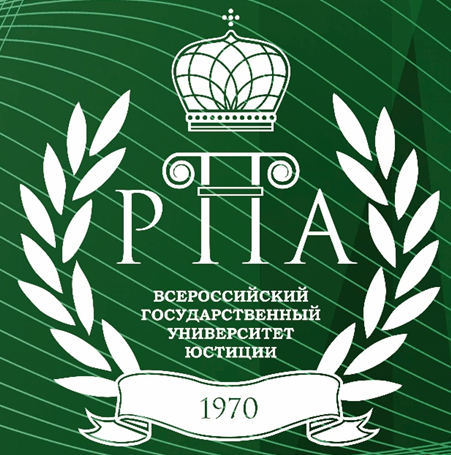 Изменения в оценках
Задание 29
2. Сформулируйте по своему усмотрению одну или несколько основных идей затронутой автором темы и раскройте её (их) с опорой на обществоведческие знания. 
Предъявляется требование к содержанию ответа. Проанализировав высказывание, выпускник формулирует одну или несколько основных идей затронутой автором темы. Разработчики КИМ сознательно уходят от использования в формулировке задания слова «проблема», предлагая вместо него такое сочетание слов, как «основная идея затронутой автором темы». Это позволит выпускнику сосредоточиться на смысле предлагаемого высказывания, не растрачивая силы на поиск проблемы, а иногда и ее «додумывание» за автора высказывания.
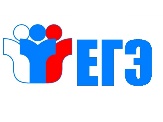 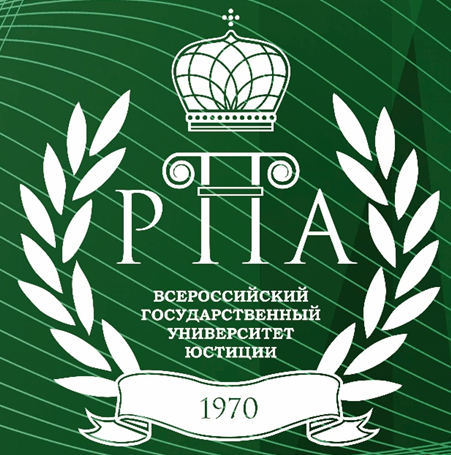 Изменения в оценках
Задание 29
3. Для раскрытия сформулированной(-ых) Вами основной(-ых) идеи(-й) приведите рассуждения и выводы, используя обществоведческие знания (соответствующие понятия, теоретические положения). 
Предъявляется требование к структуре ответа. Раскрывая сформулированную идею(-и), выпускник использует соответствующие понятия и теоретические положения, рассуждает, делает выводы.
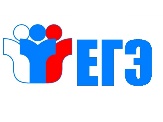 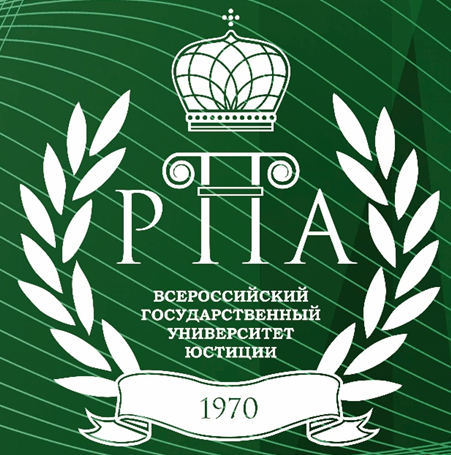 Изменения в оценках
Задание 29
4. Для иллюстрации сформулированных Вами основной(-ых) идеи(-й), теоретических положений, рассуждений и выводов приведите не менее двух социальных фактов/примеров из различных источников (общественной жизни (в том числе по сообщениям СМИ), личного социального опыта (включая в том числе прочитанные книги, просмотренные кинофильмы), из различных учебных предметов).
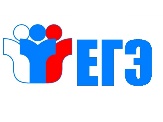 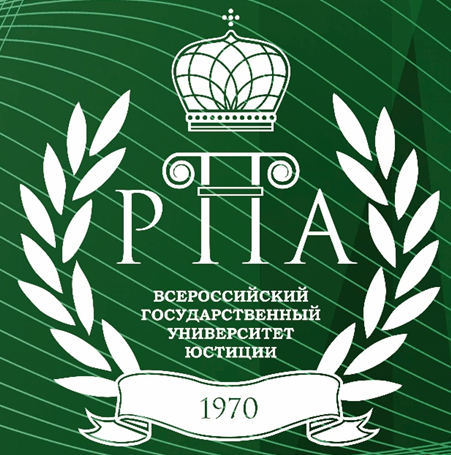 Изменения в оценках
Задание 29
5. Каждый приводимый факт/пример должен быть сформулирован развёрнуто и подтверждать обозначенную основную идею, теоретическое положение, рассуждение или вывод/быть с ними явно связан. По своему содержанию примеры не должны быть однотипными (не должны дублировать друг друга).
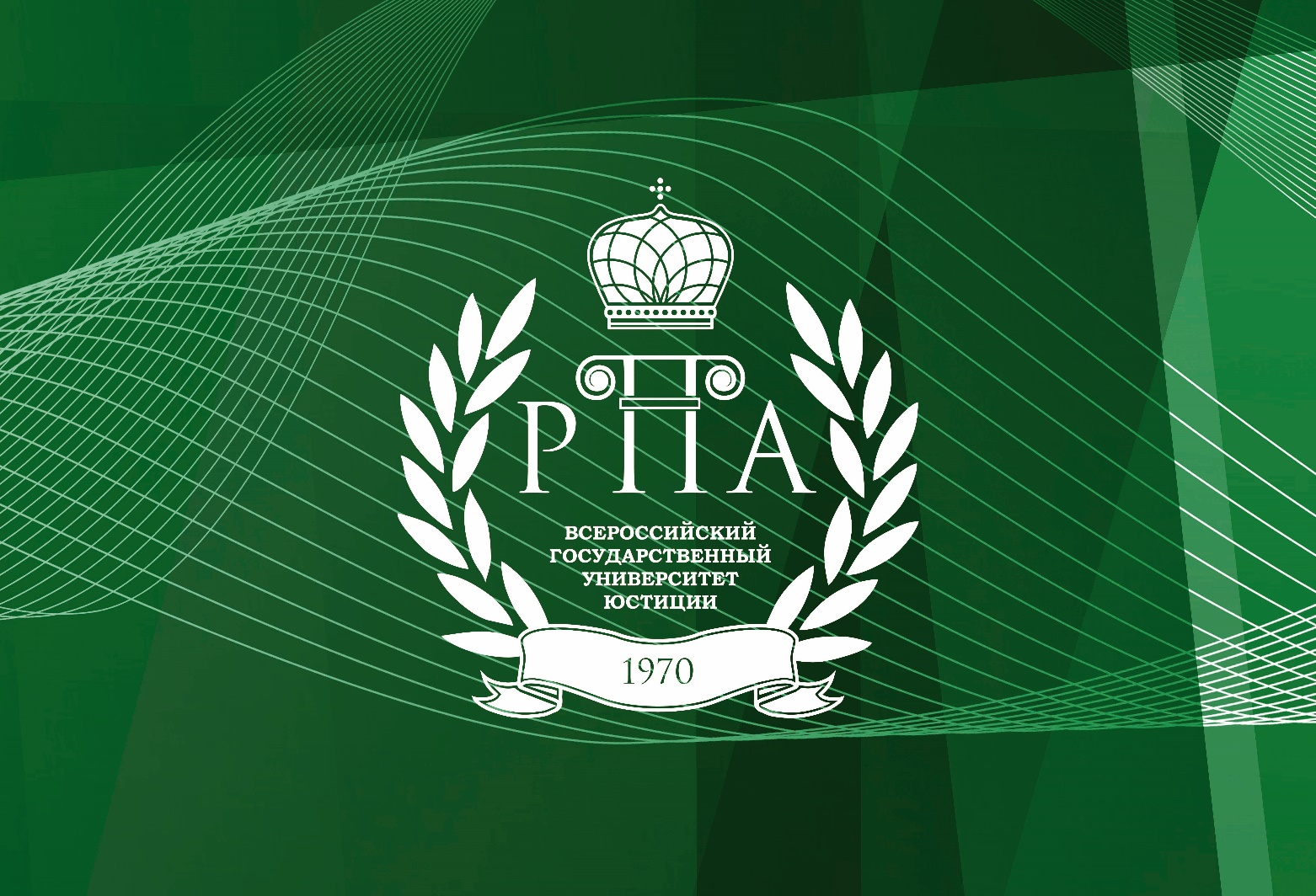 Открытая лекция

Алгоритм успешной сдачи ЕГЭ: секреты и тонкости подготовки
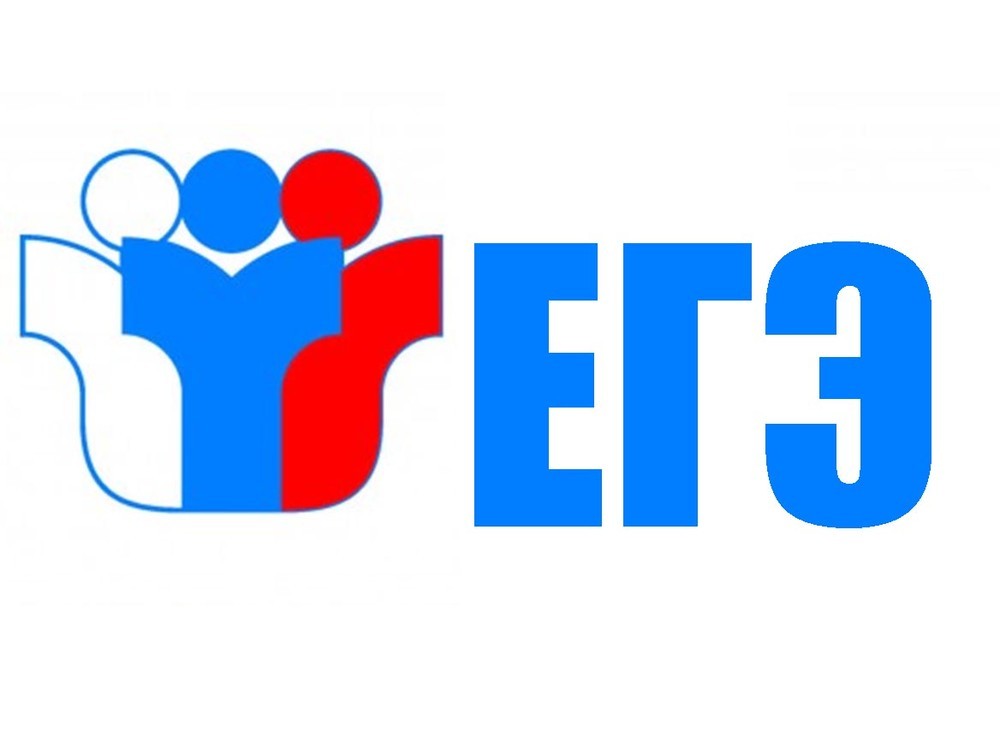 Председатель предметной комиссии Саратовской области по проверке экзаменационных работ ЕГЭ и ГИА по обществознанию

кандидат исторических наук, доцент 
Мерзляков Сергей Леонидович
18.02.2019